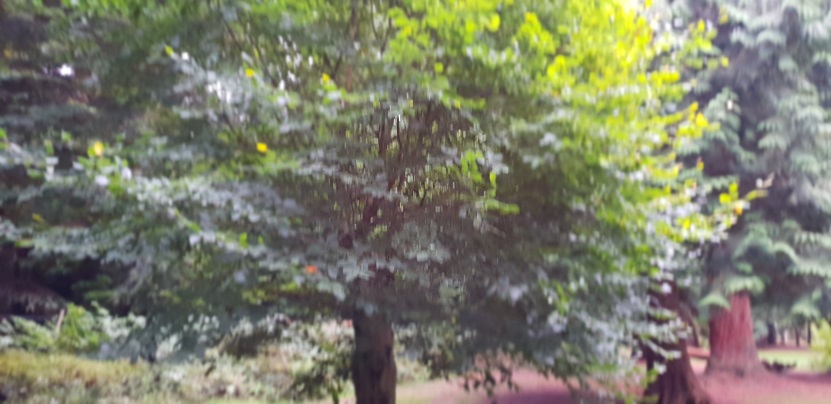 Maple Class Autumn term homework  - Trees
By Phoebe-Mae
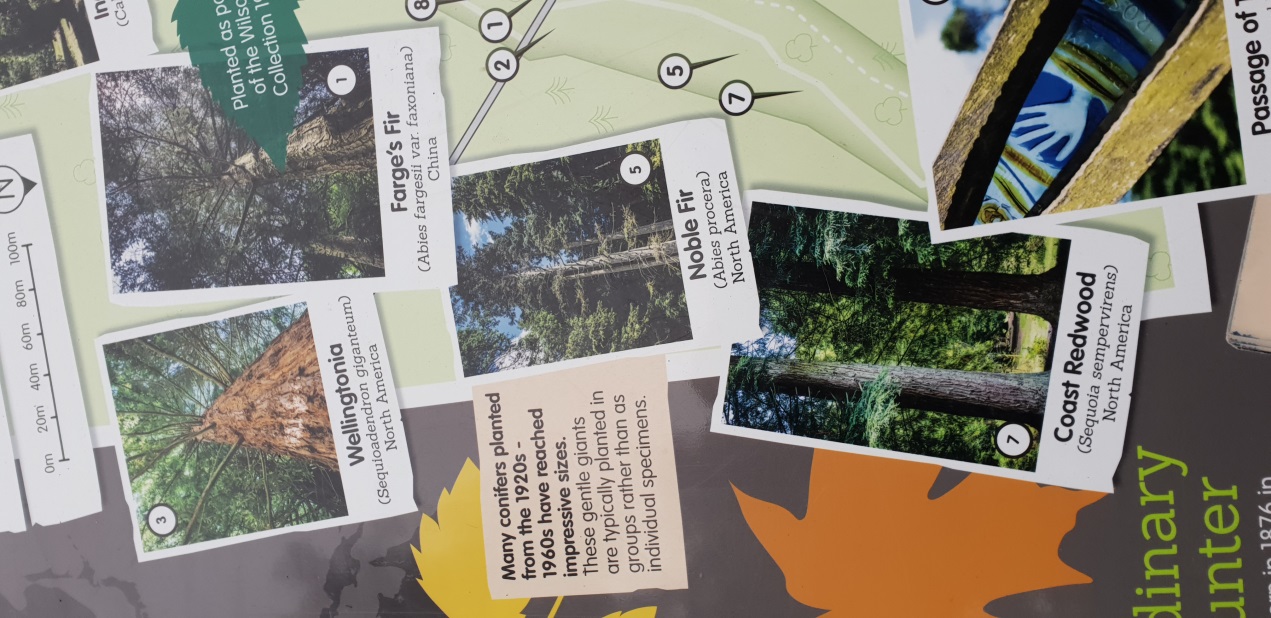 We went for a walk at the Cyril Hart Arboretum and saw lots of different trees. Some trees I knew and some I didn’t so I used the information board and the signs on the trees to identify them.
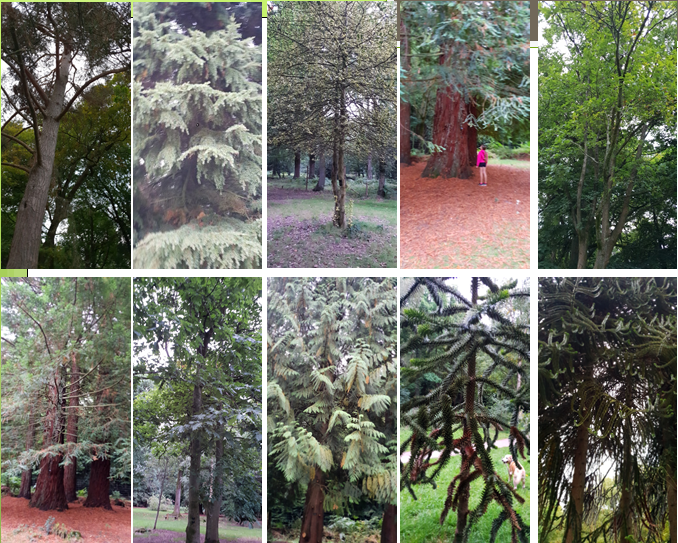 Gold Leaved Holly
Mountain hemlock
Common Oak
Scots Pine
Red Fir
Monkey Puzzle
Chilean Pine
Coast Redwood
Sycamore
Red Cedar
Thankyou for listening to me!
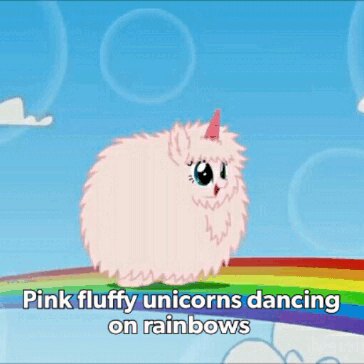 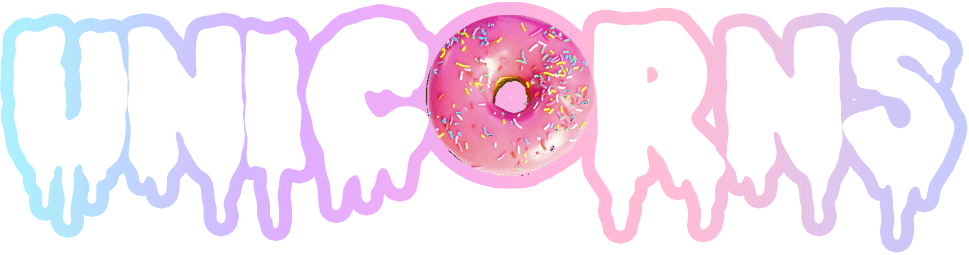 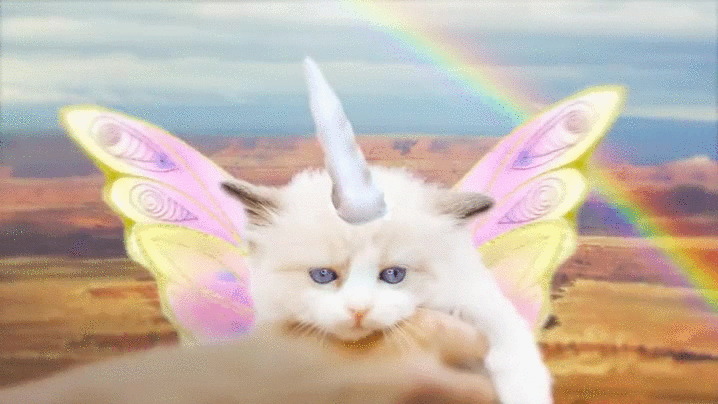